Pressure UlcersWednesday, September 4, 2024
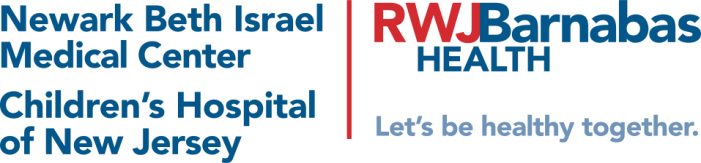 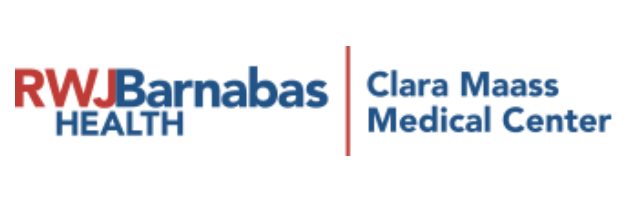 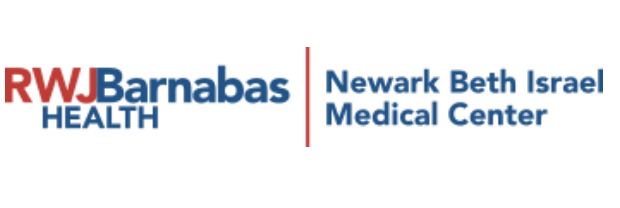 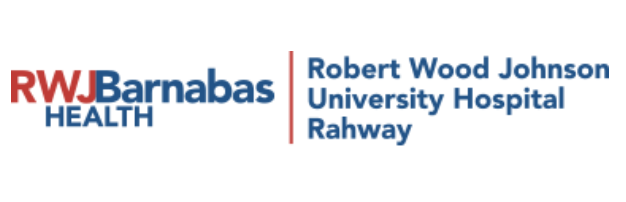 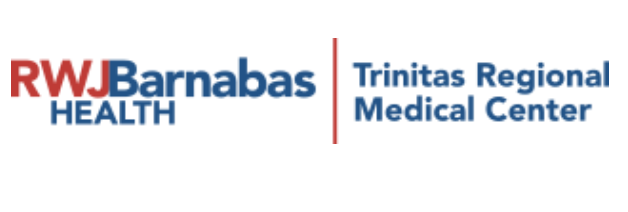 Agenda
What is the pressure ulcer protocol? 
What are the risk factors for pressure ulcers? 
What is the pressure ulcer staging system? 
What physical exam is required for pressure ulcers? 
What are the most common pressure ulcer sites? 
What history is required for diagnosis and assessment? 
What past medical history is important? 
What laboratory tests are necessary? 
What additional diagnostic tools are useful? 
When is hospitalization necessary? 
When is surgical debridement necessary? 
What associated comorbidities should be treated? 
What offloading measure should be taken? 
What is a never event? 
What is patient safety indicator 3 (PSI 03)? 
What is patient safety indicator 4 (PSI 04)? 
What is Iodosorb (cadexomer iodine)? 
What is Santyl (collagenase)? 
What is Dakins Solution (chlorhexidine)? 
What is Silvadene (silver sulfadizene)? 
What is regenerative medicine? 
What is human skin equivalent?
What is the pressure ulcer protocol?
Brem H, et al. Protocol for the successful treatment of pressure ulcers. Archives of Surgery 2004 (188 1A suppl): 9-17.
What are the risk factors for pressure ulcers?
Cerebrovascular accident (CVA)
Decreased ejection fraction
Decreased ankle brachial index
Urinary incontinence
Fecal incontinence
Pressures
Bedbound patient
Diabetes
Smoking
Malnutrition
Immunosuppression
Vascular disease
Spinal cord injury
Contractures
Prolonger immobility
What is the pressure ulcer staging system?
Stage IAn observable pressure-related alteration of intact skin whose indicators, as compared with the adjacent or opposite area on the body, may include changes in 1 or more of the following: skin temperature (warmth or coolness), tissue consistency (firm or boggy feel), and/or sensations (pain, itching). The ulcer appears as a defined area of persistent redness in lightly pigmented skin, whereas, in darker skin tones, the ulcer may appear with persistent red, blue, or purple hues.
Stage IIPartial-thickness skin loss involving epidermis or dermis, or both. The ulcer is superficial and presents clinically as an abrasion, blister, or shallow crater.
Stage IIIFull-thickness skin loss involving damage or necrosis of subcutaneous tissue, which may extend down to but not through underlying fascia. The ulcer presents clinically as a deep crater, with or without undermining of adjacent tissue.
Stage IVFull-thickness skin loss with extensive destruction, tissue necrosis, or damage to muscle, bone, or supporting structures (such as tendon, joint capsule).
National Pressure Ulcer Advisory Panel Staging Systemwww.npiap.com/general/custom.asp?page=PressureInjuryStages
What physical exam is required for pressure ulcers?
Exact anatomical location of wound, e.g.: 
Plantar or dorsal surface of toe 1,2,3,4,5)
If plantar, identify which metatarsal
Heel/ankle/calf, anterior tibia, lateral or medial
Daily assessment of the skin, particularly around the at-risk areas, including ischial, sacral, trochanteric, and heel areas
If patient has heel ulcer, do they have sacral, buttock, occiput, or hip ulcer?
Length, width, depth of wound
Fungal toenails (e.g., yes/no? which ones?)
Characterization of skin around wound (e.g., erythema, callus? pustules? dermatitis? hyperpigmentation?) 
Pus
Tenderness 
Drainage
Characterization of granulation tissue (e.g., discolored, well-vascularized?)
Undermining of wound edges (i.e., how many centimeters?)
What history is required for diagnosis and assessent?
Duration of wound (e.g. time? new?) 
Previous treatment (e.g., contact information and treatment plan?)
What past medical history is important for diagnosis, treatment and assessment?
Autoimmune disease
Skin ulceration, abscesses
Stroke 
Neuropathy 
Gastropathy
Pain
Hospitalizations
Past surgical history
Venous disease
Arterial disease
Coronary artery disease
Stents
Myocardial infarction
Diabetes
Retinopathy
Obesity
What physical exam is required for pressure ulcers? (continued)
Warmth
Induration
Odor
Probes to bone (yes/no)
If patient has foot ulcer, peripheral sensory neuropathy (10 g Semes Weinst monofilament, 128 Hz tuning for, vibration perception threshold testing)
Biomechanical problems (assess by x-ray and ambulation exam)
Pulse exam
Absent or diminished (dorsalis pedis, posterior tibial)
Contralateral foot/leg (e.g., comment on ulceration, callus, dermatitis, hyperpigmentation, erythema, and edema)
perfusion and oxygenation; • poor nutritional status; and • increased skin moisture. (Strength of Evidence = C; Strength of Recommendation = )
What are the most common pressure ulcer sites?
Supine: Occipital areas, sacrum, scapula(e) and heels
Prone: Chest, anterior superior iliac crests, symphysis, pubis, patella, anterior tibial regions
Sitting: Ischium, coccyx, elbow, trochanter
Side-lying: Trochanter, lateral foot, ankle, knee, ear
What is the pressure ulcer staging system? (continued)
Illustration of different stages of pressure ulcers. From left to right. Top diagram showing pressure ulcers Stage I: skin intact. Stage II: partial skin loss. Stage III: full-thickness skin loss, subcutaneous tissue exposed. Stage IV: muscle, tendon, bone or organs exposed. Bottom diagram showing unstageable pressure ulcer with tissue damage hidden from observer by eschar over entire wound. Deep tissue injury hidden from observer by intact skin appears as a bruise from above.
Boyko TV, et al. Review of the current management of pressure ulcers. Adv Wound Care. 2018 (7)2: 57-67.
What laboratory tests are necessary for optimal assessment and treatment?
Erythrocyte sedimentation rate
Thyroid-stimulating hormone (TSH) thyroxine (T4) and triiodothyronine (T3)
 Aspartate Aminotransferase (AST)
Alkaline phosphatase (ALP) 
Gamma‐Glutamyl Transpeptidase (GGT)
Alanine aminotransferase (ALT)
Urine analysis
Urinary microalbumin
Procalcitonin
C-Reactive Protein
Hemoglobin A1c
Albumin, pre-albumin
Vitamin D level
Complete blood count with manual differential
Prothrombin time/partial thromboplastin time 
Comprehensive metabolic panel
Lipid profile
What additional diagnostic tools are useful?
Plain radiography
Bone scan
Magnetic resonance imaging
Tissue or bone biopsy
For heel ulcers, all patients with diabetes and any patient with diminished pulse should have bilateral ankle brachial indices.
When is hospitalization necessary?
Severe infection (i.e. systemic signs or metabolic perturbations)
Moderate infection (deeper or more extensive than superficial) with complicating features (e.g. severe peripheral arterial disease)
When is surgical intervention necessary (within 8 hours)?
Gas 
Abscess
Necrotizing fasciitis
When is surgical debridement necessary?
Osteomyelitis
Substantial non-viable tissue
Joint involvement 
Significant undermining
Infection
Non-healing, drainage
What associated comorbidities should be treated?
Anxiety
Depression
Hyperglycemia 
Electrolyte abnormalities
Renal insufficiency
Timing of dialysis
What offloading measures should be taken?
Offload sites of high pressure (callus, surgical wound) with pedorthic device to redistribute pressure
In the presence of heel ulcers, multipodus boot or specialized heel boot
What is a never event?
According to the National Quality Forum (NQF), “never events” are errors in medical care that are clearly identifiable, preventable, and serious in their consequences for patients, and that indicate a real problem in the safety and credibility of a health care facility.   Examples of “never events” include surgery on the wrong body part; foreign body left in a patient after surgery; mismatched blood transfusion; major medication error; severe “pressure ulcer” acquired in the hospital; and preventable post-operative deaths.
www.cms.gov/newsroom/fact-sheets/eliminating-serious-preventable-and-costly-medical-errors-never-events
Patient Safety Indicator 03 (PSI 03) Pressure Ulcer Rate
Surgical complications – CMS recalibrated Patient Safety Indicators
Measures of serious complications are drawn from the CMS Patient Safety Indicators (PSIs). The overall score for serious complications is based on how often adult patients had certain serious, but potentially preventable, complications related to medical or surgical inpatient hospital care. This composite (or summary) measure – Patient Safety and Adverse Events Composite – is based on the following measures:
(PSI 3) Pressure sores (pressure ulcers)
(PSI 6) Collapsed lung that results from medical treatment (Iatrogenic pneumothorax)
(PSI 8) Broken hip from a fall after surgery (in-hospital fall with hip fracture)
(PSI 9) Bleeding or bruising during surgery (perioperative hemorrhage or hematoma)
(PSI 10) Kidney and diabetic complications after surgery (postoperative acute kidney injury requiring dialysis)
(PSI 11) Respiratory failure after surgery (postoperative respiratory failure)
(PSI 12) Blood clots, in the lung or a large vein, after surgery (perioperative pulmonary embolism or deep vein thrombosis)
(PSI 13) Blood stream infection after surgery (postoperative sepsis)
(PSI 14) A wound that splits open after surgery (postoperative wound dehiscence)
(PSI 15) Accidental cuts and tears (unrecognized abdominopelvic accidental puncture or laceration)
www.medicare.gov/HospitalCompare/Data/Serious-Complications.html
Patient Safety Indicator 03 (PSI 03) Pressure Ulcer Rate
Stage III or IV pressure ulcers or unstageable (secondary diagnosis) per 1,000 discharges among surgical or medical patients ages 18 years and older. Excludes stays less than 3 days; cases with a principal diagnosis of pressure ulcer; cases with a secondary diagnosis of Stage III or IV pressure ulcer or unstageable that is present on admission; obstetric cases; and transfers from another facility.
www.medicare.gov/HospitalCompare/Data/Serious-Complications.html
Patient Safety Indicator 03 (PSI 03) Pressure Ulcer Rate: Exclusions
with length of stay of less than 3 days  
with a principal ICD-9-CM diagnosis code for pressure ulcer 
with any secondary ICD-9-CM diagnosis codes for pressure ulcer present on admission (ICD-9) 
any secondary ICD-9-CM or diagnosis codes for pressure ulcer stage III or IV (or unstageable) present on admission. 
If more than one pressure ulcer is reported, all pressure ulcers must be present on admission for the record to be excluded, and any secondary ICD-9-CM diagnosis codes for pressure ulcer present on admission (ICD-9) 
with any-listed ICD-9-CM diagnosis codes for hemiplegia, paraplegia, or quadriplegia (ICD-9) 
with any-listed ICD-9-CM diagnosis codes for spina bifida or anoxic brain damage (ICD-9)
with any-listed ICD-9-CM procedure codes for debridement or pedicle graft before or on the same day as the major operating room procedure (ICD-9) 
with a ICD-9-CM principal procedure codes for debridement or pedicle graft (ICD-9) 
with any-listed ICD-9-CM procedure codes for debridement or pedicle graft as the only major operating room procedure (ICD-9) 
Transfer from a hospital (ICD-9) 
Transfer from a Skilled Nursing Facility (SNF) or Intermediate Care Facility (ICF) (ICD-9) 
Transfer from another health care facility (ICD-9) • with a principal or any secondary ICD-9-CM diagnosis codes present on admission for major skin disorders (ICD-9)
www.medicare.gov/HospitalCompare/Data/Serious-Complications.html
Patient Safety Indicator (PSI 04)Death Rate among Surgical Inpatients with Serious Treatable Complications
In-hospital deaths per 1,000 surgical discharges, among patients ages 18 through 89 years or obstetric patients, with serious treatable complications (pneumonia, pulmonary embolism/deep vein thrombosis, sepsis, shock/cardiac arrest or gastrointestinal hemorrhage/acute ulcer). Includes metrics for the number of discharges for each type of complication. Excludes cases transferred to an acute care facility
www.medicare.gov/HospitalCompare/Data/Serious-Complications.html
Patient Safety Indicator (PSI 04)Death Rate among Surgical Inpatients with Serious Treatable Complications
Exclusions
with a principal ICD-9-CM diagnosis code for pneumonia 
with a principal ICD-9-CM diagnosis code for respiratory complications 
with any-listed ICD-9-CM diagnosis codes for viral pneumonia or influenza
with any-listed ICD-9-CM diagnosis codes or any-listed ICD-9-CM procedure codes for immunocompromised state 
with any-listed ICD-9-CM procedure codes for lung cancer 
MDC 4 (diseases/disorders of respiratory system) 
transferred to an acute care facility (DISP = 2)
www.medicare.gov/HospitalCompare/Data/Serious-Complications.html
Iodosorb (Cadexomer Iodine)
Cadexomer iodine is a hydrophilic starch polymer bead, containing 0.9% w/w iodine. 
When in contact with wound exudates, it releases free iodine (an antiseptic), which reduces the bacterial count. 
It also absorbs fluid, removes pus and debris, and facilitates desloughing. 
In addition, cadexomer iodine maintains a moist environment to promote the healing of chronic skin ulcers.
Ormiston MC, et al. Controlled trial of Iodosorb in chronic venous ulcers. Br Med J 1985 (291)6491:  308-310.
Iodosorb (cadexomer iodine)
Percentage of reduction in ulcer size from baseline to 12 weeks
cadexomer iodine (both ointment and powder), in comparison with standard care alone, increases the percentage of reduction in ulcer size and promotes complete wound healing in chronic ulcers.
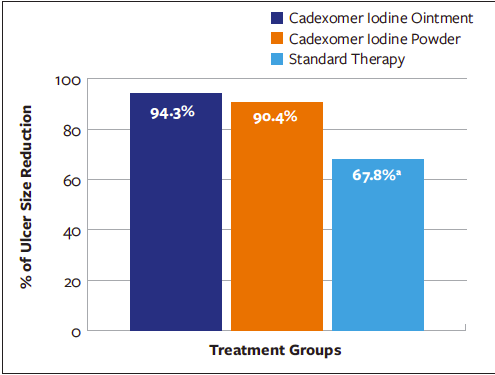 Raju R, et al. Efficacy of cadexomer iodine in the treatment of chronic ulcers: a randomized, multicenter, controlled trial. Wounds 2019 (31)3: 85-90.
Santyl (collagenase)
There is a lack of RCTs with adequate methodological quality. 
Collagenase appears beneficial for wound healing and for its ability to remove necrotic or devitalized tissues in pressure ulcers, diabetic foot ulcers, and in burns with topical antibiotics. 
Patients treated with collagenase may have an increased risk of adverse events (e.g., cellulitis) compared to alternative treatments.
Patry J, et al. Enzymatic debridement with collagenase in wounds and ulcers: a systematic review and meta-analysis. International Wound Journal 2017 (14)6: 1055-1065.
Santyl (collagenase)
Enzymatic debridement with collagenase is commonly used in clinical practice. 
Mechanism: by increasing production of anti-inflammatory cytokines and decreased levels of pro-inflammatory cytokines, it is effective in resolving wound inflammation.
Das A, et al. Novel mechanisms of Collagenase Santyl Ointment (CSO) in wound macrophage polarization and resolution of wound inflammation. Sci Rep 2018 (8)1: 1696.
Dakins Solution (chlorhexidine)
Chlorhexidine is produced in two forms: a 0.05% dilution for wound cleansing and a 4% solution for use as a surgical skin preparation. 
Chlorhexidine 0.05% is of particular use to irrigate wounds requiring cleansing, particularly those healing by secondary infection. 
Although it is commonly believed that the 0.05% can decrease bacterial load, it has been proposed that it is the physical action of cleansing that removes debris or exudate rather than the product used. 
Much of the existing evidence on chlorhexidine 0.05% dates from the 1990s; up-to-date studies are required.
Main RC. Should chlorhexidine gluconate be used in wound cleansing? Journal of Wound Care 2008 (17)3: 112-114.
Silvadene (silver sulfadiazene)
Due to its strong antimicrobial activity, silver is commonly used as an adjunct in wound care. However it also has the potential to impair healing by exerting toxic effects on keratinocytes and fibroblasts. 
Silver is beneficial for the first few days/weeks, after which nonsilver dressings should be used. 
Silver-containing dressings, especially nanocrystalline silver, are most useful in infected wounds.
Khansa I, et al. Silver in wound care—friend or foe? Plast Reconstr Surg Glob Open 2019 (7)8: e2390. doi: .
Silvadene (silver sulfadiazene)
Eschar formation on left dorsum of left foot after use of silver sulfadiazene and cerium nitrate.
Vitse J. Silver Sulfadiazine and Cerium Nitrate in ischemic skin necrosis of the leg and foot: results of a prospective randomized controlled study. International Journal of Lower Extremity Wounds 2018 (17)3: 151-160.
Regenerative Medicine
Although there are a multitude of therapeutic options available, chronic wound healing has met with modest success in the clinic. The treatment options are even narrower for patients with underlying complications (e.g., advanced age, diabetes, vascular/arterial insufficiency) for whom surgical intervention is less tolerable. 
For patients like these, regenerative medicine is a field that holds tremendous promise. Regenerative medicine is the process of creating living, functional tissues to repair or replace tissues damaged due to age, disease, or congenital defects.
What Is Regenerative Medicine?
Intraoperative regenerative medicine. (A, B) Application of bilayered bioengineered living skin substitute to diabetic foot ulcers and (C) application after meshing to a lower-extremity venous ulcer. (D) Injection of granulocyte-macrophage colony-stimulating factor into a diabetic foot ulcer.
What is Human Skin Equivalent?
Human skin equivalents (HSEs) are bioengineered substitutes composed of primary human skin cells (keratinocytes, fibroblasts and/or stem cells) and components of ECM (mainly collagen). In the last three decades, tremendous efforts have been devoted to the research and development of HSEs, resulting in a number of clinical products and skin models for pharmaceutical and cosmetic companies. In general, HSEs are applied in two major categories: (a) as clinical skin replacements and grafts; and (b) as models for drug permeability tests and toxicity screening.
What Is Human Skin Equivalent?
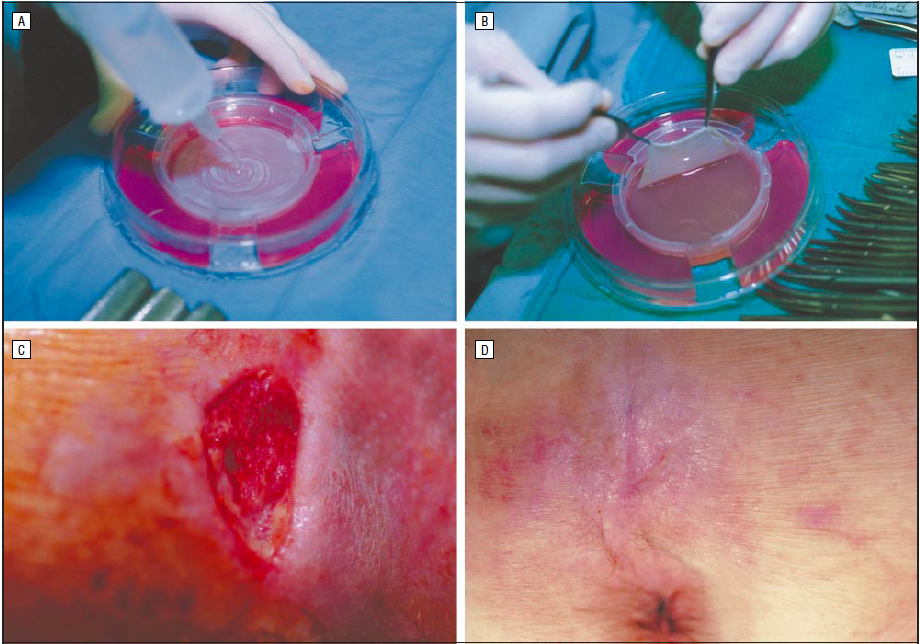 A, Saline being applied in Petri dish (keratinocyte layer) such that Apligraf can be easily removed from its culture medium. B, Apligraf being lifted with 2 smooth forceps (fibroblast side showing). C, Quadriplegic who had nonhealing sacral ulcer. In this photograph, the wound was debrided down to subcutaneous tissue. D, This wound healed 3 weeks after application of the skin graft, 1 week before photograph was taken.
Healing of diabetic foot ulcers and pressure ulcers with Human Skin Equivalent: A new paradigm in wound healing. Harold Brem, Jeroen Balledux, Tamir Bloom, Morris D. Kerstein, Larry Hollier. Archives of Surgery, June 2000; 135(6): 627-634
What Is Human Skin Equivalent?
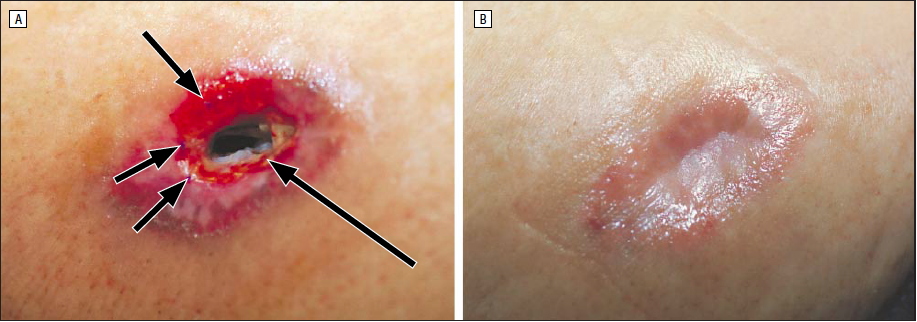 A, Three days after Apligraf was sutured into pressure ulcer with depth in right trochanteric area of 2.8 cm. Short arrows point to sutures. Long arrow points to human skin equivalent. B, Seven weeks later, it filled in with granulation tissue and had fully epithelialized, suggesting effectiveness of Apligraf in forming granulation tissue and aiding in epithelialization.
Healing of diabetic foot ulcers and pressure ulcers with Human Skin Equivalent: A new paradigm in wound healing. Harold Brem, Jeroen Balledux, Tamir Bloom, Morris D. Kerstein, Larry Hollier. Archives of Surgery, June 2000; 135(6): 627-634